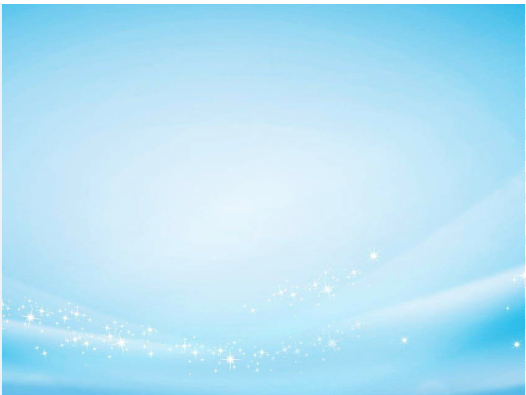 【敬畏基督的家庭关系】
      弗 5:22-6:9
以弗所書主題：【教會—使神的榮耀得著稱讚】
第一章：【神旨意的奧秘】：創世前的揀選，帶著使命。日期滿足，一切在基督面裏同歸於一。
第二章：外邦人與眾聖徒同國，成為神家裏的人，同被建造，漸漸成為神藉著聖靈居住的所在。
第三章：【基督的奧秘】：外邦福音使命—外邦人在基督裏，同為後嗣，同為一體，同蒙應許。
第四章：教會合一：行事為人與蒙召的恩相稱，恩賜運用來裝備聖徒，各盡其職，建立基督身體
第五章：效法神，憑愛心行事，活在光明中。
第六章：【夫妻的奧秘】，基督與教會，『捨己的愛與無條件的順服』--基督是家庭之主。
面對屬靈爭戰的教會：穿戴神所賜的全副軍裝
從以弗所書看建立教會的基礎      【敬畏基督的家庭關係】                             弗五22～六9
『你們作妻子的，當順服自己的丈夫，如同順服主。因為丈夫是妻子的頭，如同基督是教會的頭。他又是教會全體的救主。教會怎樣順服基督，妻子也要怎樣凡事順服丈夫。

  你們作丈夫的，要愛你們的妻子，正如基督愛教會，為教會捨己。要用水藉著道，把教會洗淨，成為聖潔，可以獻給自己，作個榮耀的教會，毫無玷污皺紋等類的病，乃是聖潔沒有瑕庇的。丈夫也當照樣愛妻子，如同愛自己的身子。愛妻子便是愛自己了。從來沒有人恨惡自己的身子，總是保養顧惜，正像基督待教會一樣。為這緣故，人要離開父母，與妻子連合，二人成為一體。』
『這是極大的奧秘，但我是指著基督和教會說的。然而你們各人都當愛妻子，如同愛自己一樣。妻子也當敬重他的丈夫。

  你們作兒女的，要在主裏聽從父母，這是理所當然的。要孝敬父母，使你得福，在世長壽。這是第一條帶應許的誡命。你們作父親的，不要惹兒女的氣，只要照著主的教訓和警戒，養育他們。
』
『你們作僕人的，要懼怕戰兢，用誠實的心聽從你們肉身的主人，好像聽從基督一樣。不要只在眼前事奉，像是討人喜歡的，要像基督的僕人，從心裏尊行神的旨意。甘心事奉，好像服事主，不像服事人。因為曉得各人所行的善，不論是為奴的，是自主的，都必按所行的得主的賞賜。

  你們作主人的，待僕人也是一理，不要威嚇他們。因為知道，他們和你們同有一位主在天上；祂並不偏待人。』
            〔以弗所書五22～33，六1～9〕
【敬畏基督的家庭關係】                            以弗所書第五章22至第六章9
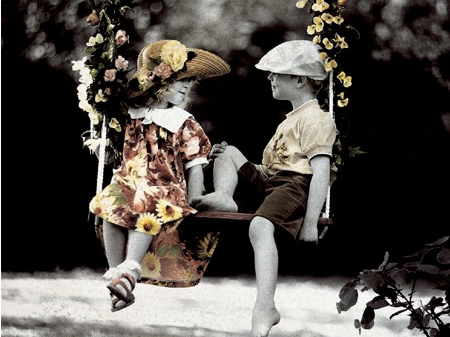 丈夫妻子〔五22～33〕
妻子對丈夫〔五22～24〕 
『你們作妻子的，當順服自己的丈夫，如同順服主。因為丈夫是妻子的頭，如同基督是教會的頭。他又是教會全體的救主。教會怎樣順服基督，妻子也要怎樣凡事順服丈夫。』
男女平等，為何妻子要“凡事”順服丈夫？
若丈夫能力比妻子差，常作錯誤決定，妻子也要聽從？
和合本經文『順服』旁有小點，並無此字，文法承接上文『當存敬畏基督的心，彼此順服』。
『頭，救主』：身體的意象圖。重點非教導男女權柄的問題，而是彼此順服的心態，尊重神的安排，盡心盡意完成神的託付敬畏基督的家庭。
『耶和華神說，那人獨居不好，我要為他造一個配偶幫助他。』〔創二18〕
丈夫對妻子〔五25～33〕
『你們作丈夫的，要愛你們的妻子，正如基督愛教會，為教會捨己。』〔五25〕
 『捨己』：作『頭』，要為妻子的好處著想。
丈夫對妻子的愛是毫無中斷的過程，就像基督有目標地塑造聖潔沒有瑕疪的教會，獻給神。
『要用水藉著道，把教會洗淨，成為聖潔，可以獻給自己，作個榮耀的教會，毫無玷污皺紋等類的病，乃是聖潔沒有瑕庇的。』
 彼前三7，『你們作丈夫的，也要按情理與妻子同住，因她比你軟弱，與你一同承受生命之恩的，所以要敬重她，這樣便叫你們的禱告沒有阻礙。』
 『為這緣故，人要離開父母，與妻子連合，二人成為一體。』〔五31〕
付出就是得著：女兒婚禮的分享。
父母子女〔六1～4〕
當孝敬父母
『你們作兒女的，要在主裏聽從父母，這是理所當然的。要孝敬父母，使你得福，在世長壽。這是第一條帶應許的誡命。』 〔六1～3〕
『我是耶和華你的神…當孝敬父母』〔出二十〕。
歷世歷代，敬畏神的第一條試金石。
當年老不能照顧自己時，應否與兒女同住？
甚麼是『孝敬父母』？
使父母感受到被尊重，有份量。
第一條帶應許的誡命：『在世長壽』『在神所賜你的地上得以長久』〔出二十12〕
 珍惜神所賜的機會：我的懊悔
不要惹兒女的氣〔六2～4〕
『你們作父親的，不要惹兒女的氣，只要照著主的教訓和警戒，養育他們。』
『不要惹兒女的氣』：尊重兒女獨立的人格，不傷害他們的自尊。
『只要照著主的教訓和警戒，養育他們。』
詩篇一二七13，『兒女是耶和華的產業，腹中的胎兒是祂的賞賜。』
現今世代大危機：兩代鴻渠，基督徒怎樣面對？
回到基本：
以基督為中心的家庭關係，
為成長期的兒女預備家庭以外的支持
管家心態，『若不是耶和華建造房屋，建造的人就枉然勞力。若不是耶和華看守城池，看守的人就枉然儆醒…看哪，兒女是耶和華的產業。』〔詩一二七1～3〕
主人僕人〔六5～9〕
僕人的心態
『你們作僕人的，要懼怕戰兢，用誠實的心聽從你們肉身的主人，好像聽從基督一樣。不要只在眼前事奉，像是討人喜歡的，要像基督的僕人，從心裏遵行神的旨意，甘心事奉，好像服事主，不像服事人。』〔六5～7〕
彼得前書二18～21
大衛兩次不殺掃羅違背人的理智分析，利害後果。大衛仍然不敢下手，因為敬畏那看不見的神。
 『懼怕戰兢，用誠實的心聽從』：不是要討人喜歡，『從心裏遵行神的旨意，甘心事奉，好像服事主，不像服事人。』
 如同看見那看不見的主
主人的心態
『你們作主人的，待僕人也是一理，不要威嚇他們。因為知道，他們和你們同有一位主在天上；祂並不偏待人。』〔六5～7〕
將全段經文串連一起的主要提醒。
夫妻關係：妻子順服丈夫，丈夫如頭疼愛妻子：因為這是神安排的角色。彼此順服，因為同有一位主在天上。
子女父母：當孝敬父母，父母不惹兒女的氣，因為神在天上，祂按祂旨意安排：忠心，甘心。
僕人主人：懼怕戰兢，用誠實的心服侍主人；主人善待僕人，因為大家同有一位主在天上。
共撐一把傘
從以弗所書看建立教會的基礎      【敬畏基督的家庭關係】                             弗五22～六9